Brought Near by Christ’s Blood

March 5, 2020


Studies In The Scriptures (SITS)

Speaker: Allen Dvorak
The Connected Generation
“Despite being a hyper-connected and globally minded generation, many young adults say they feel lonely. Fifty-seven percent of 18–35-year-old respondents sense a connection to people around the world, but just one in three (33%) says they feel deeply cared for by those around them.”
– The Connected Generation Report
Barna Group
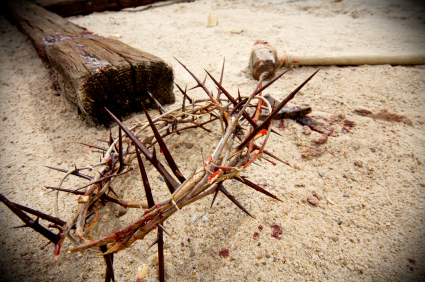 Brought Near by Christ’s Blood
Fellow Citizens and Members of God’s Family
Text: Ephesians 2:11-22
Study Synopsis
Jews and Gentiles were separated by the Law of Moses.
Division of the text:

2:11-12        “At one time”

2:13-18        “But now”

2:19-22        “So then”
God the Father does for sinners what He did for Jesus Christ – raises them from the dead and seats them in the heavenly places.
The sacrificial death of Jesus accomplished reconciliation, both vertical and horizontal.
Strangers and aliens in the past, Gentile Christians now enjoy the same blessings as Jewish Christians.
First-person Pronouns
3 Blessed be the God and Father of our Lord Jesus Christ, who has blessed us in Christ with every spiritual blessing in the heavenly places, 4 even as he chose us in him before the foundation of the world, that we should be holy and blameless before him. In love 5 he predestined us for adoption to himself as sons through Jesus Christ, according to the purpose of his will, 6 to the praise of his glorious grace, with which he has blessed us in the Beloved. 7 In him we have redemption through his blood, the forgiveness of our trespasses, according to the riches of his grace, 8 which he lavished upon us, in all wisdom and insight 9 making known to us the mystery of his will, according to his purpose, which he set forth in Christ 10 as a plan for the fullness of time, to unite all things in him, things in heaven and things on earth. 11 In him we have obtained an inheritance, having been predestined according to the purpose of him who works all things according to the counsel of his will, 12 so that we who were the first to hope in Christ might be to the praise of his glory.
— Ephesians 1:3–12; ESV
Second-person Pronouns
13 In him you also, when you heard the word of truth, the gospel of your salvation, and believed in him, were sealed with the promised Holy Spirit, 14 who is the guarantee of our inheritance until we acquire possession of it, to the praise of his glory. 15 For this reason, because I have heard of your faith in the Lord Jesus and your love toward all the saints, 16 I do not cease to give thanks for you, remembering you in my prayers, 17 that the God of our Lord Jesus Christ, the Father of glory, may give you the Spirit of wisdom and of revelation in the knowledge of him, 18 having the eyes of your hearts enlightened, that you may know what is the hope to which he has called you, what are the riches of his glorious inheritance in the saints,
— Ephesians 1:13–18; ESV
Therefore remember that at one time you Gentiles in the flesh, called “the uncircumcision” by what is called the circumcision, which is made in the flesh by hands—
— Ephesians 2:11; ESV
A Mix of Pronouns
1 And you were dead in the trespasses and sins 2 in which you once walked, following the course of this world, following the prince of the power of the air, the spirit that is now at work in the sons of disobedience— 3 among whom we all once lived in the passions of our flesh, carrying out the desires of the body and the mind, and were by nature children of wrath, like the rest of mankind. 4 But God, being rich in mercy, because of the great love with which he loved us, 5 even when we were dead in our trespasses, made us alive together with Christ—by grace you have been saved— 6 and raised us up with him and seated us with him in the heavenly places in Christ Jesus, 7 so that in the coming ages he might show the immeasurable riches of his grace in kindness toward us in Christ Jesus. 8 For by grace you have been saved through faith. And this is not your own doing; it is the gift of God, 9 not a result of works, so that no one may boast. 10 For we are his workmanship, created in Christ Jesus for good works, which God prepared beforehand, that we should walk in them.
— Ephesians 2:1–10; ESV
Jew & Gentile
14 For he himself is our peace, who has made us both one and has broken down in his flesh the dividing wall of hostility 15 by abolishing the law of commandments expressed in ordinances, that he might create in himself one new man in place of the two, so making peace, 16 and might reconcile us both to God in one body through the cross, thereby killing the hostility. 17 And he came and preached peace to you who were far off and peace to those who were near. 18 For through him we both have access in one Spirit to the Father. 19 So then you are no longer strangers and aliens, but you are fellow citizens with the saints and members of the household of God, 20 built on the foundation of the apostles and prophets, Christ Jesus himself being the cornerstone, 21 in whom the whole structure, being joined together, grows into a holy temple in the Lord. 22 In him you also are being built together into a dwelling place for God by the Spirit.
— Ephesians 2:14–22; ESV
15 For this reason, because I have heard of your faith in the Lord Jesus and your love toward all the saints, 16 I do not cease to give thanks for you, remembering you in my prayers, 17 that the God of our Lord Jesus Christ, the Father of glory, may give you the Spirit of wisdom and of revelation in the knowledge of him, 18 having the eyes of your hearts enlightened, that you may know what is the hope to which he has called you, what are the riches of his glorious inheritance in the saints, 19 and what is the immeasurable greatness of his power toward us who believe, according to the working of his great might 20 that he worked in Christ when he raised him from the dead and seated him at his right hand in the heavenly places, 21 far above all rule and authority and power and dominion, and above every name that is named, not only in this age but also in the one to come.
— Ephesians 1:15–21; ESV
15 For this reason, because I have heard of your faith in the Lord Jesus and your love toward all the saints, 16 I do not cease to give thanks for you, remembering you in my prayers, 17 that the God of our Lord Jesus Christ, the Father of glory, may give you the Spirit of wisdom and of revelation in the knowledge of him, 18 having the eyes of your hearts enlightened, that you may know what is the hope to which he has called you, what are the riches of his glorious inheritance in the saints, 19 and what is the immeasurable greatness of his power toward us who believe, according to the working of his great might 20 that he worked in Christ when he raised him from the dead
and 
seated him at his right hand in the heavenly places, 21 far above all rule and authority and power and dominion, and above every name that is named, not only in this age but also in the one to come.
— Ephesians 1:15–21; ESV
1 And you He made alive, who were dead in trespasses and sins,

5 even when we were dead in trespasses,

 made us alive together with Christ (by grace you have been saved), 

6 and raised us up together, and made us sit together in the heavenly places in Christ Jesus,
— Ephesians 2:1, 5–6; NKJV
15 For this reason, because I have heard of your faith in the Lord Jesus and your love toward all the saints, 16 I do not cease to give thanks for you, remembering you in my prayers, 17 that the God of our Lord Jesus Christ, the Father of glory, may give you the Spirit of wisdom and of revelation in the knowledge of him, 18 having the eyes of your hearts enlightened, that you may know what is the hope to which he has called you, what are the riches of his glorious inheritance in the saints, 19 and what is the immeasurable greatness of his power toward us who believe, according to the working of his great might 20 that he worked in Christ when he raised him from the dead
and 
seated him at his right hand in the heavenly places, 21 far above all rule and authority and power and dominion, and above every name that is named, not only in this age but also in the one to come.
— Ephesians 1:15–21; ESV
They had been “dead” in sin (2:1-3), but were made alive by God (2:4-10).
       
They had been alienated from God and His blessings (2:11-12),  but were brought near by the blood of Christ (2:13-17).
having the eyes of your hearts enlightened, that you may know what is the hope to which he has called you, what are the riches of his glorious inheritance in the saints,
— Ephesians 1:18; ESV
The Relationship Between 2:1-10 & 2:11-22
“The apostle begins a new section of the letter and reminds his readers of their past as unconverted Gentiles who had formerly stood outside the covenant promises to Israel. At the same time this paragraph is linked with and parallel to the preceding one (2:1-10) by means of the once—now schema which is dominant throughout (vv. 11-13, 19). The contrast between the past and the present, which has been viewed in the earlier passage in terms of living in disobedience, sin, and bondage over against salvation, new life, and being seated with Christ (2:1-10), is now set forth in salvation-historical categories, particularly in terms of the readers pre-Christian past in relation to Israel’s special position within God’s saving purposes. Once again the gravity of their previous situation serves to magnify the wonder of God’s grace. 
(O’Brien, 184-185)
11 Therefore remember that at one time you Gentiles in the flesh, called “the uncircumcision” by what is called the circumcision, which is made in the flesh by hands— 
12 remember that you were at that time 
             separated from Christ, 
             alienated from the commonwealth of Israel and 
             strangers to the covenants of promise, 
             having no hope and 
             without God in the world.
— Ephesians 2:11–12; ESV
11 Therefore remember that at one time you Gentiles in the flesh, called “the uncircumcision” by what is called the circumcision, which is made in the flesh by hands— 
12 remember that you were at that time 
             separated from Christ, 
             alienated from the commonwealth of Israel and 
             strangers to the covenants of promise, 
             having no hope and 
             without God in the world.
— Ephesians 2:11–12; ESV
13 But now in Christ Jesus you who once were far off have been brought near by the blood of Christ. 
14 For he himself is our peace, who has made us both one and has broken down in his flesh the dividing wall of hostility 
15 by abolishing the law of commandments expressed in ordinances, that he might create in himself one new man in place of the two, so making peace, 
16 and might reconcile us both to God in one body through the cross, thereby killing the hostility. 
17 And he came and preached peace to you who were far off and peace to those who were near. 
18 For through him we both have access in one Spirit to the Father.
— Ephesians 2:13–18; ESV
11 Therefore remember that at one time you Gentiles in the flesh, called “the uncircumcision” by what is called the circumcision, which is made in the flesh by hands— 
12 remember that you were at that time 
             separated from Christ, 
             alienated from the commonwealth of Israel and 
             strangers to the covenants of promise, 
             having no hope and 
             without God in the world.
— Ephesians 2:11–12; ESV
13 But now in Christ Jesus you who once were far off have been brought near by the blood of Christ. 
14 For he himself is our peace, who has made us both one and has broken down in his flesh the dividing wall of hostility 
15 by abolishing the law of commandments expressed in ordinances, that he might create in himself one new man in place of the two, so making peace, 
16 and might reconcile us both to God in one body through the cross, thereby killing the hostility. 
17 And he came and preached peace to you who were far off and peace to those who were near. 
18 For through him we both have access in one Spirit to the Father.
— Ephesians 2:13–18; ESV
“So then”
That Was Then, This Is Now
ξένος
19 So then you are no longer strangers and aliens, but you are fellow citizens with the saints and members of the household of God, 
20 built on the foundation of the apostles and prophets, Christ Jesus himself being the cornerstone, 
21 in whom the whole structure, being joined together, grows into a holy temple in the Lord. 
22 In him you also are being built together into a dwelling place for God by the Spirit.
— Ephesians 2:19–22; ESV
πάροικος
Fellow Citizens with the Saints
“The use of the Old Testament Scriptures in this key paragraph, both explicitly (cf. vv. 13, 17) and by way of allusion or echo (cf. vv. 19-22), underscores the note of continuity between Gentile Christians and the promises of God to Israel (cf. Gen. 12:1-3; Isa. 49:5, 6). But, if anything, there is a greater emphasis in this paragraph on the element of discontinuity: the new community of which these Gentiles have become a part is not simply a development out of Israel. It is a new creation (v. 15), not some kind of amalgam made out of the best elements of Israel and the Gentiles. The resulting new humanity transcends the two old entities, even though unbelieving Israel and disobedient Gentiles continue to exist. The privileges Gentiles enjoy are based upon but transcend the blessings promised to Israel (vv. 19-22).”  
(O’Brien, 183-184)
“So then”
That Was Then, This Is Now
ξένος
19 So then you are no longer strangers and aliens, but you are fellow citizens with the saints and members of the household of God, 
20 built on the foundation of the apostles and prophets, Christ Jesus himself being the cornerstone, 
21 in whom the whole structure, being joined together, grows into a holy temple in the Lord. 
22 In him you also are being built together into a dwelling place for God by the Spirit.
— Ephesians 2:19–22; ESV
πάροικος
ἀκρογωνιαι̂ος
So then…
19 So then you are no longer strangers and aliens, but you are fellow citizens with the saints and members of the household of God, 
20 built on the foundation of the apostles and prophets, Christ Jesus himself being the cornerstone, 
21 in whom the whole structure, being joined together, grows into a holy temple in the Lord. 
22 In him you also are being built together into a dwelling place for God by the Spirit.
— Ephesians 2:19–22; ESV
“This temple is fitly framed together (sunarmologoumene) as each new person of faith is fitted together with the others. The Greek word is a compilation of three words: sun, with; harmos, a joint or ligature where two are bound together; lego, to choose. God chooses to join us together with the others and that builds up his house. Such meshing of persons adds meaning and beauty to the continuously growing spiritual house of God.” 
(Caldwell, 104; emphasis in the original - asd)
So then…
“The new community, God’s fellowship of reconciliation, transcends all distinctions of race, status, and sex. Properly oriented to the one cornerstone, based on the foundation of the apostles and prophets, Gentile Christians, along with their fellow-believers of Jewish birth, belonged equally to God’s holy house. As the God of Israel had once taken up residence in the wilderness tabernacle and later in the Jerusalem temple by his name and his glory, so now by his Spirit he makes the fellowship of believers, Jewish and Gentile alike, his chosen dwelling-place. No privilege is bestowed on the people of God in which Gentiles do not enjoy an equal share.”  
(Bruce, 307)
19 So then you are no longer strangers and aliens, but you are fellow citizens with the saints and members of the household of God, 
20 built on the foundation of the apostles and prophets, Christ Jesus himself being the cornerstone, 
21 in whom the whole structure, being joined together, grows into a holy temple in the Lord. 
22 In him you also are being built together into a dwelling place for God by the Spirit.
— Ephesians 2:19–22; ESV